東京2020へ向けて
２０２０　東京オリンピック・パラリンピック役員活動計画
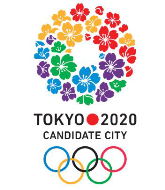 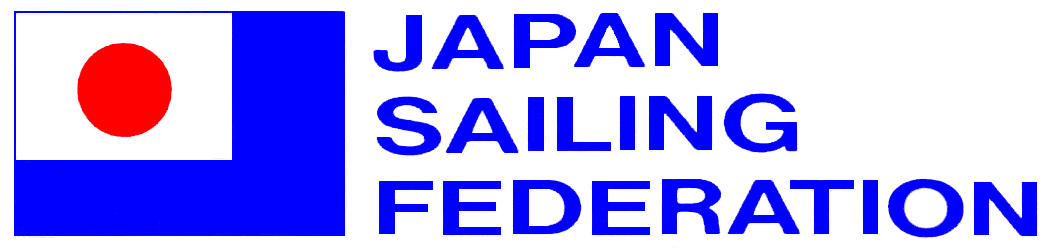 2020年 Tokyo Olympic に向けて、2015年度より準備活動事業計画を作成し国内開催
           され る国際レース及び海外で開催されるレースに役員として派遣し、運営役員のスキル
           アップと国際レースの認識を高める。

IRO・IM資格者を複数名要請し、そのメンバーと地元及びクラス協会役員をコアに2015年度以降の国内レース運営にあたる。

活動資金については、JOC及びオリンピック組織委員会の予算で補われ、2015年度より
          予算化される。

運営備品・計測用具は大会ごとに揃えるのではなく、委員会で準備し大会ごとの支出を
　　　 できるだけ軽減していく。（管理は委員会で一括管理）

2015年より2018年まではできる限り国外でレース運営経験を積み2019年は国内で開催される国際レースの実施を中心に行う。
２０２０東京オリンピック・パラリンピック準備年度基本計画
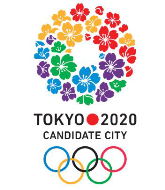 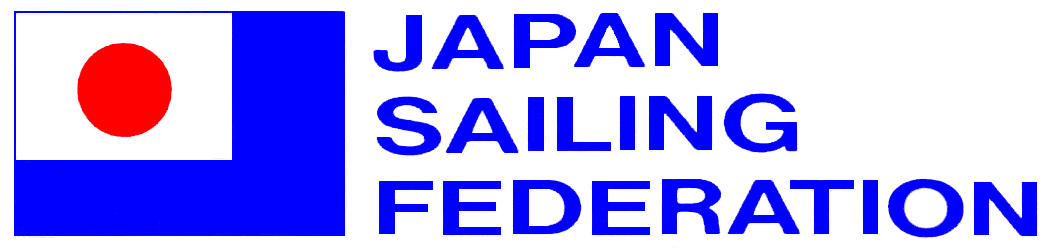 ★　2015年　海外レース及び国内開催国際レースにおいてレース運営役員
　　                  派遣と組織の確立。IRO・IM資格者増員の斡旋。　　
★　2016年　海外レース及び国内開催国際レースにおいてレース運営役員
　　　　　　　　派遣及び海外役員によるセミナー・クリニック等を実施。 
　　　　　　　　 IRO・IM資格者増員の斡旋。 　　　　　　　　　　　　　　　 
★　2017年　海外レース及び国内開催国際レースにおいてレース運営役員
　　　　　　　　派遣及び海外役員によるセミナー・クリニック等を実施。 
                        IRO・IM資格者増員の斡旋。 　　　　
★　2018年　若洲オリンピックハーバーによる各国際大会の実施。
　　　　　　　　 IRO・IM資格者増員の斡旋。
★　2019年　国内開催国際レースを2020年オリンピックスタッフにより実施。　　　　　　　　
★　2020年　本番
２０１５年運営役員派遣大会日程
２０１６年運営役員派遣大会日程
２０１７年運営役員派遣大会日程
２０１８年運営役員派遣大会日程
２０１９年運営役員派遣大会日程
２０２０年運営役員派遣大会日程